ВЛ №12
Виклики НУШ при викладанні інтегрованих курсів природничої освітньої галузі
Яніна ЗВАРИЧ
ВЛ №12
НУШ – академічна свобода
Можливість обирати модельну програму;
Право коригувати авторські навчальні
 програми;
Самостійно обирати підручники;
Обирати методи, стратегії, способи і засоби навчання;
ВЛ №12
Реалізація ключових компетентностей та наскрізних вмінь
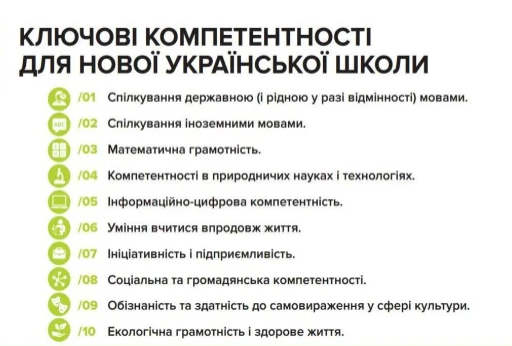 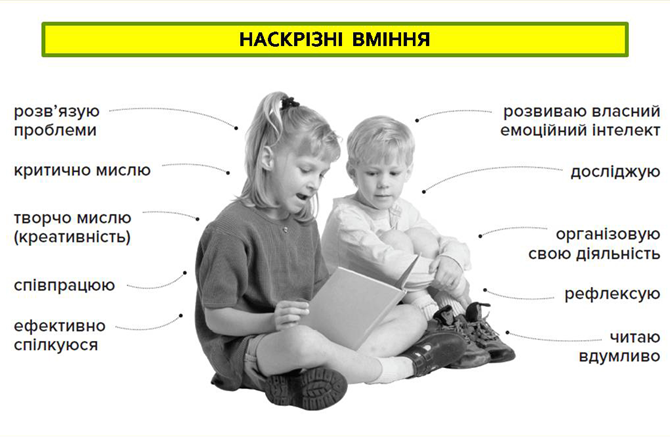 ВЛ №12
Модельна програма інтегрованого курсу«Пізнаємо природу» Д. Біда, Т. Гільберг, Я. Колісник
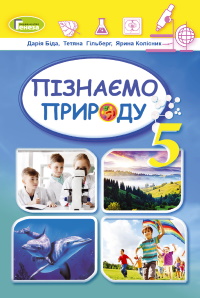 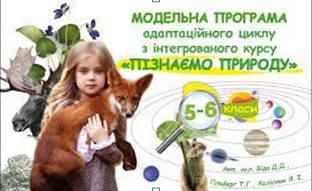 ВЛ №12
Оцінювання
І семестр –
 формувальне
ІІ семестр –  
бальне
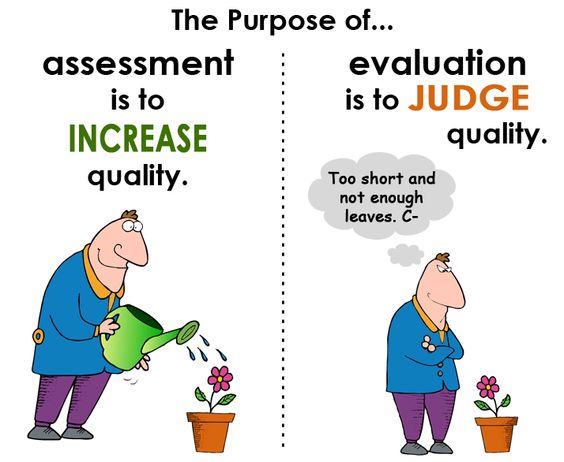 ВЛ №12
Формувальне
оцінювання
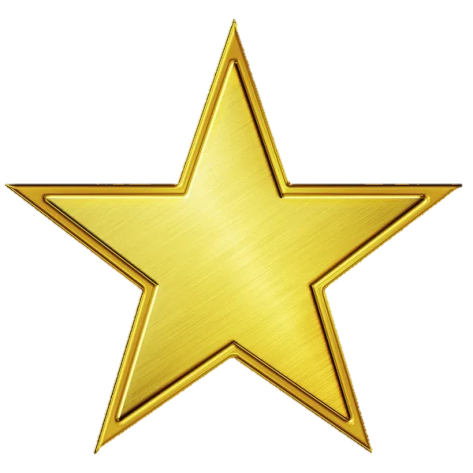 Самооцінювання
Відмінно
виконана 
робота
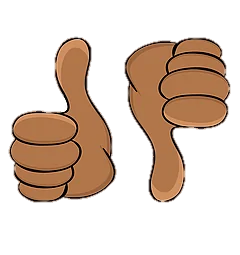 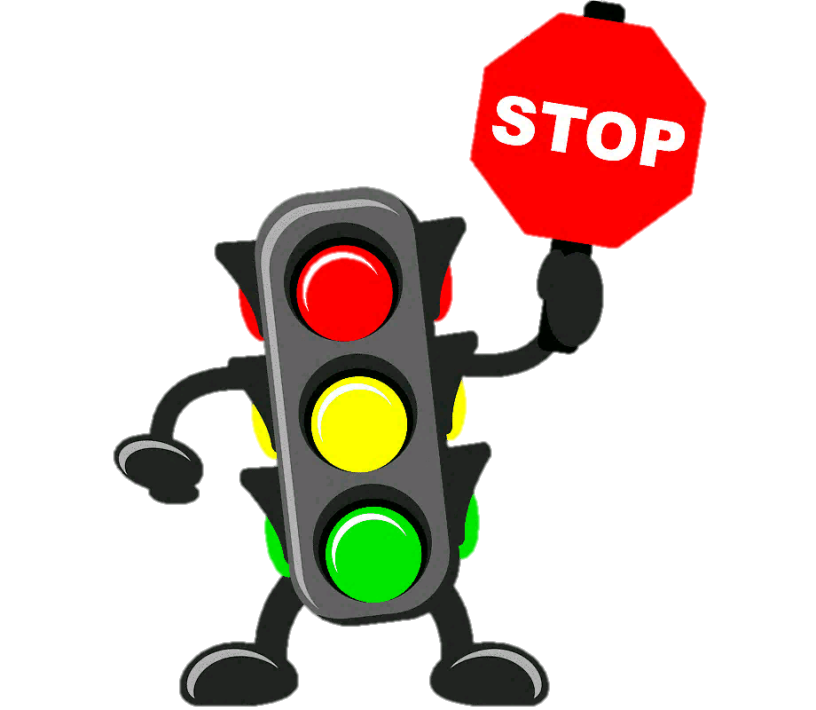 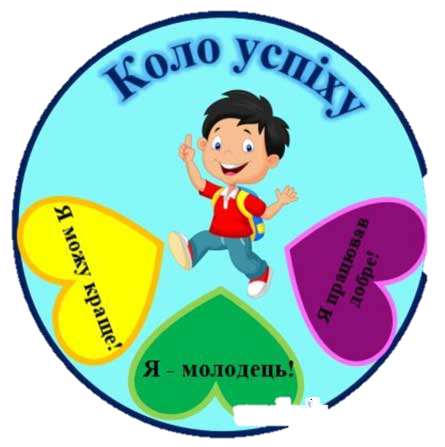 Рефлексія
ВЛ №12
Підсумкове оцінювання
Лепбуки, буклети, бюлетень
Тестові різнорівневі завдання, квести
Письмові завдання 15- 20 хв.
Бесіди
ВЛ №12
Лепбуки, буклети
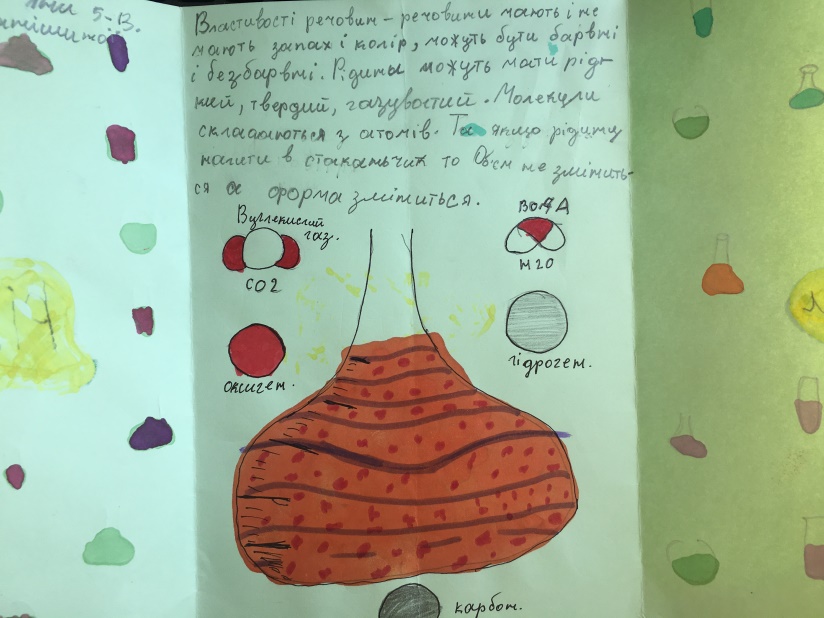 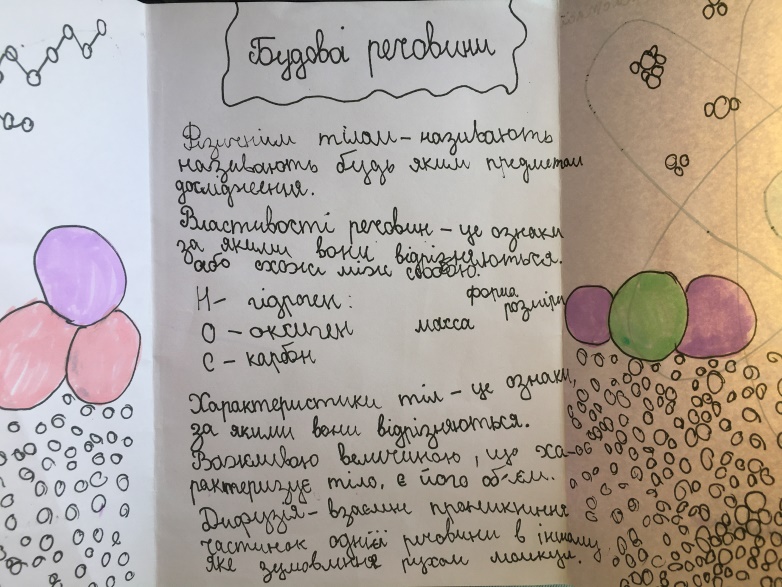 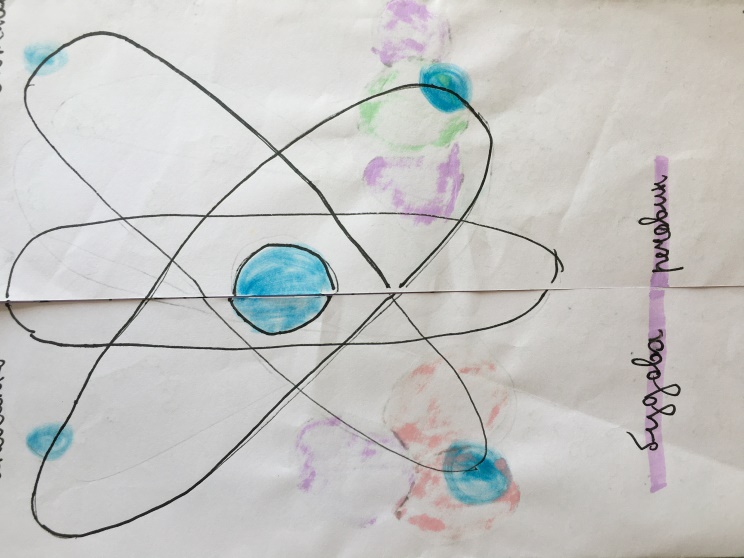 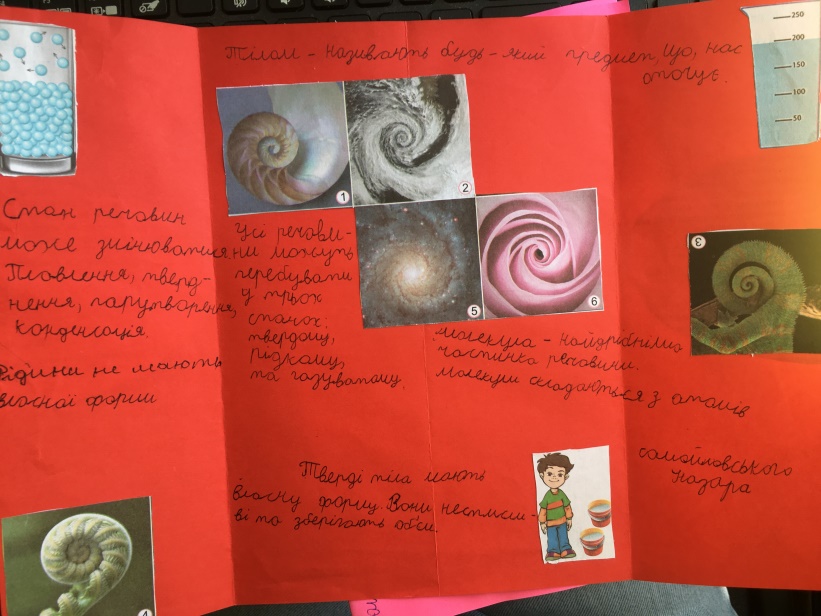 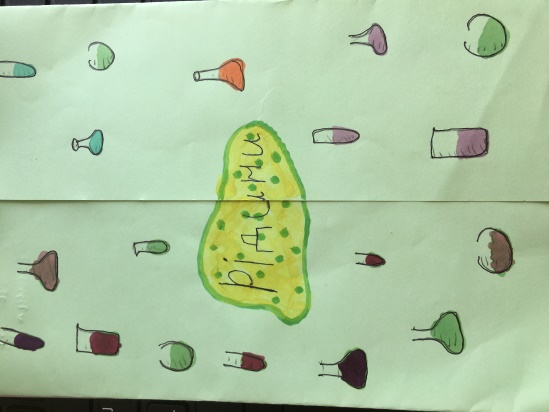 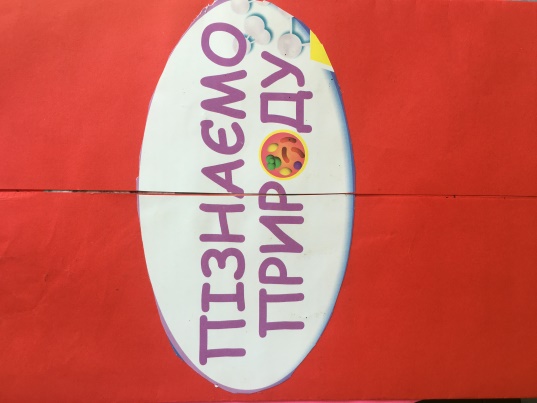 ВЛ №12
Тестові різнорівневі завдання
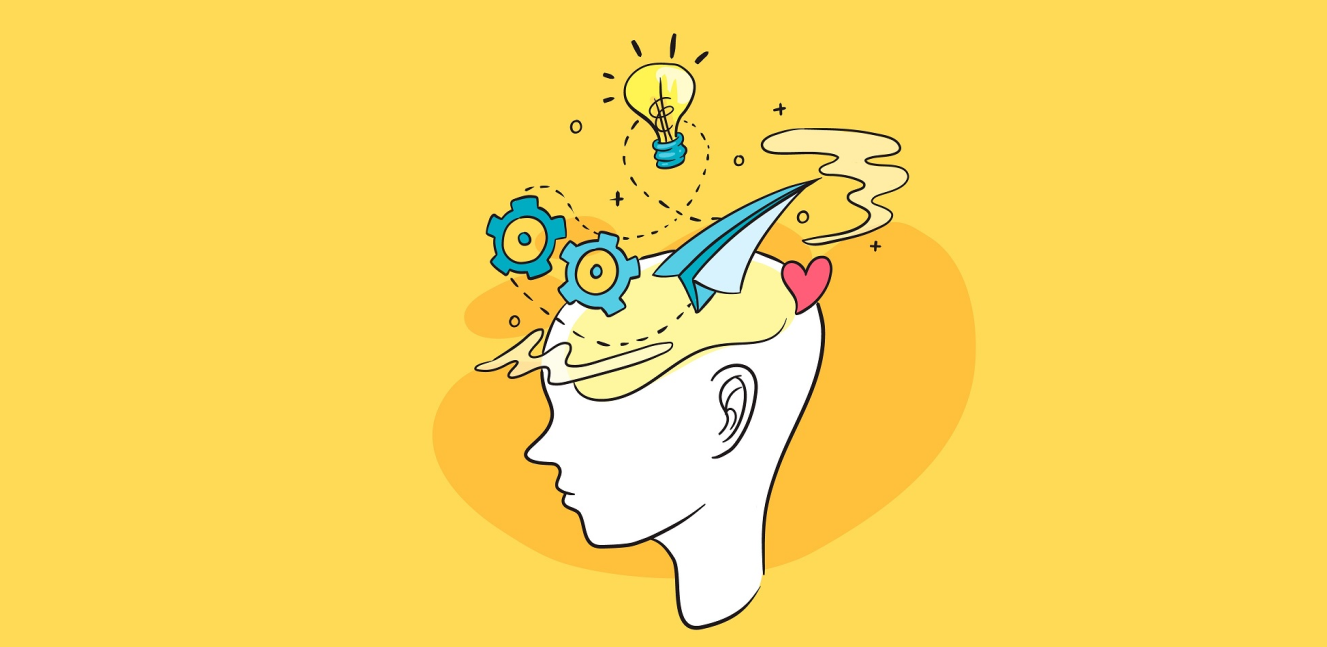 https://vseosvita.ua/test/uzahalnennia-piznaiemo-riznomanittia-orhanizmiv-793747.html
ВЛ №12
«Помічник» уроку – презентація та посібник
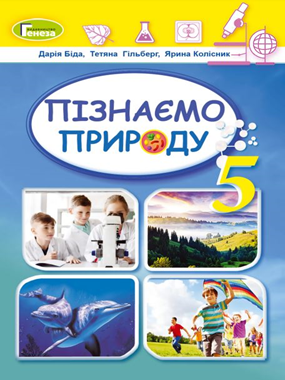 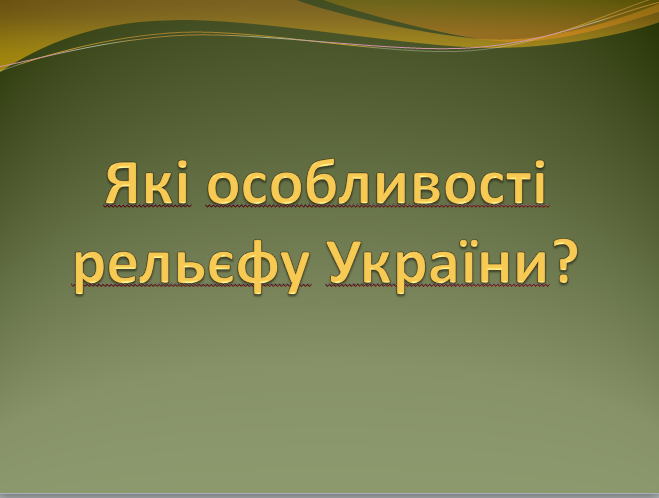 ВЛ №12
Відмінності програми  НУШ та «звичайних» класів
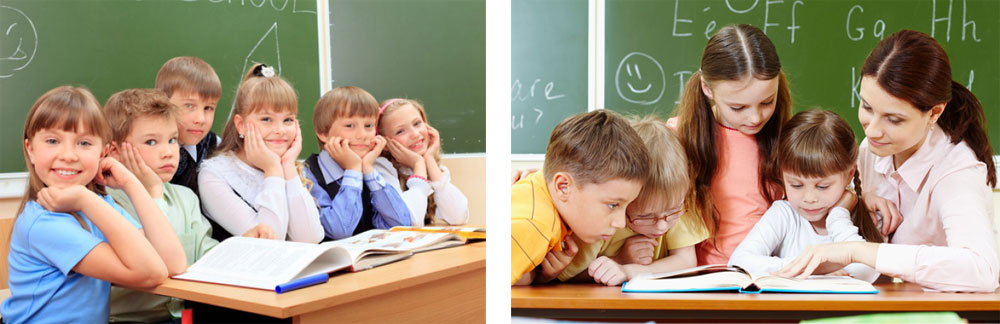 ВЛ №12
Найбільша перевага реформи – те, що вона мотивує нас змінюватися.
ВЛ №12
Дякую за увагу!